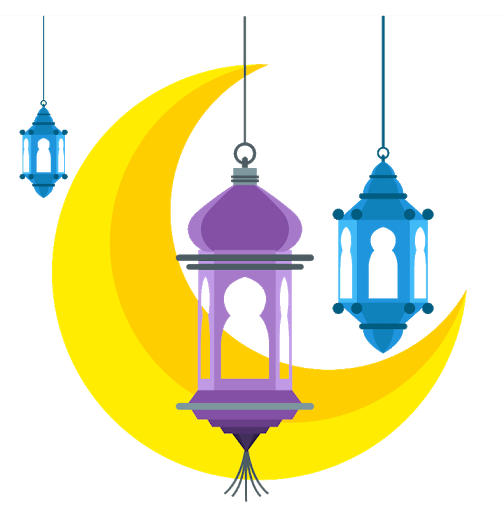 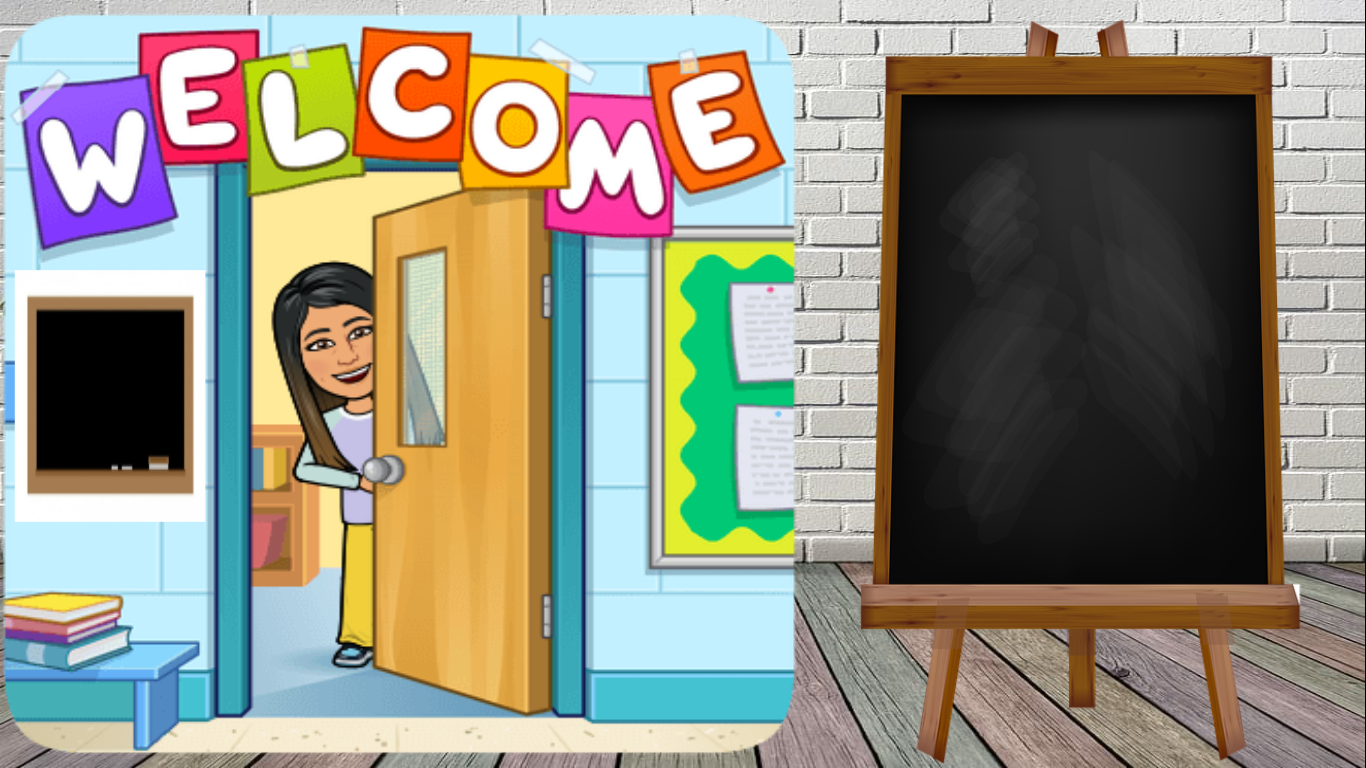 ENGLISH
Grade 1 
UAE Phonics

Term 3 
Week 6
Writing revision
Ms. Liesa
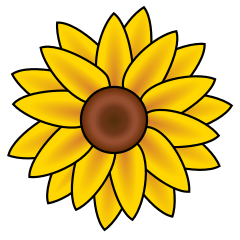 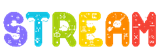 Practice your sounds everyday!
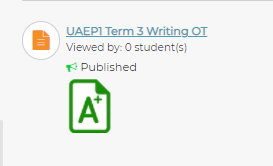 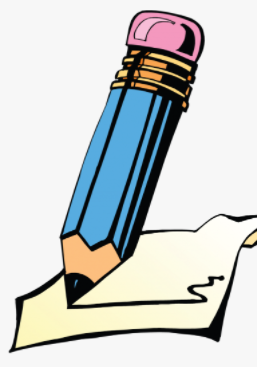 Writing OT  revision
Ms. Liesa 
Al Huiteen School
UAE Phonics 1 T3
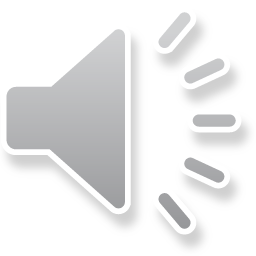 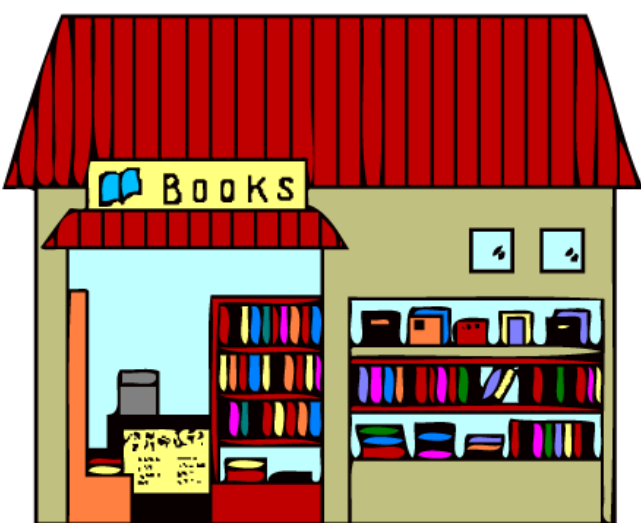 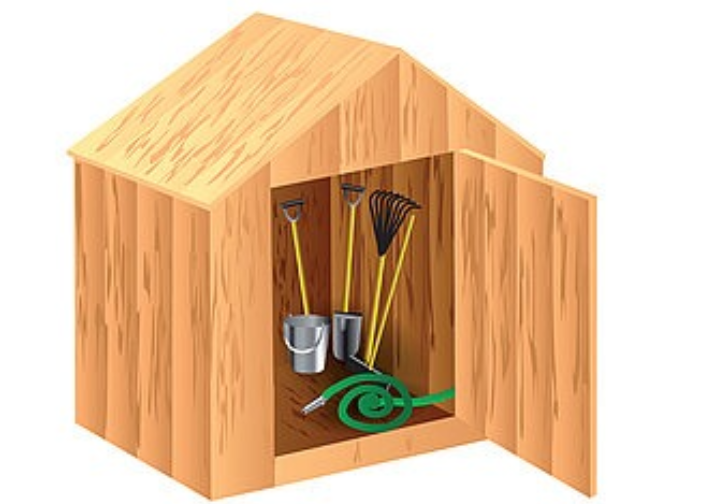 s h
s h
_ _ed
_ _op
Listen and write the missing letter/s
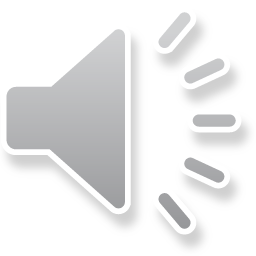 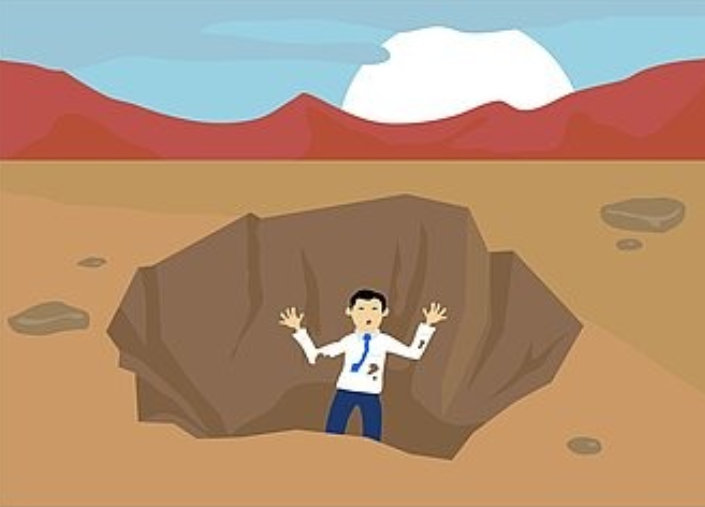 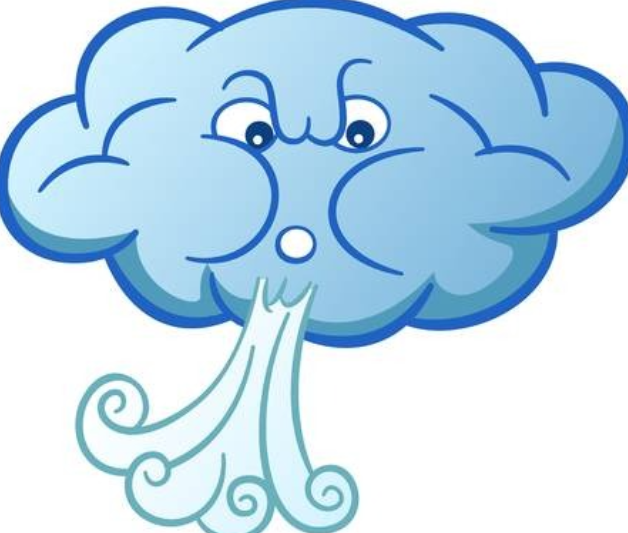 w
_ ind
p _ t
i
Listen and write the missing letter/s
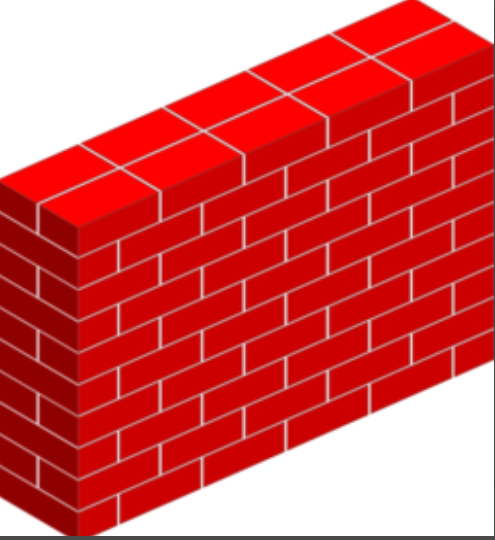 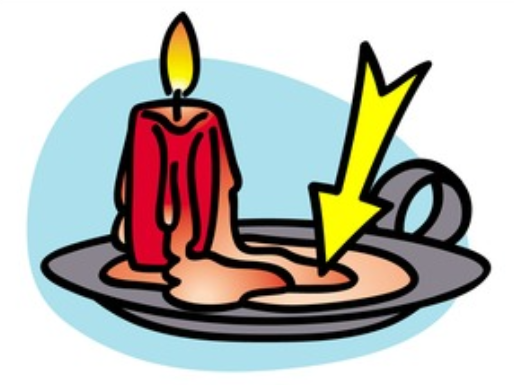 wa_
x
w
_all
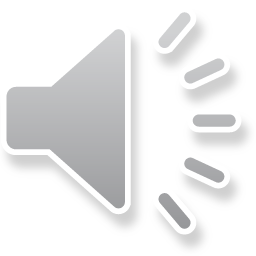 Listen and write the missing letter/s
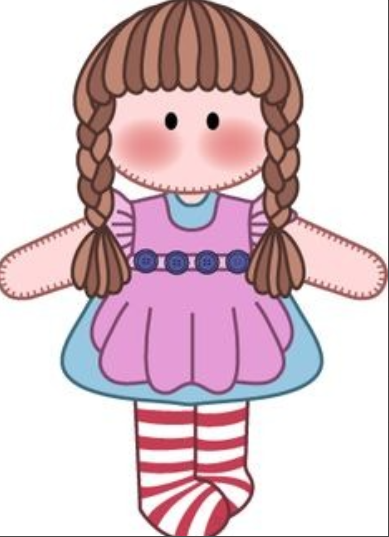 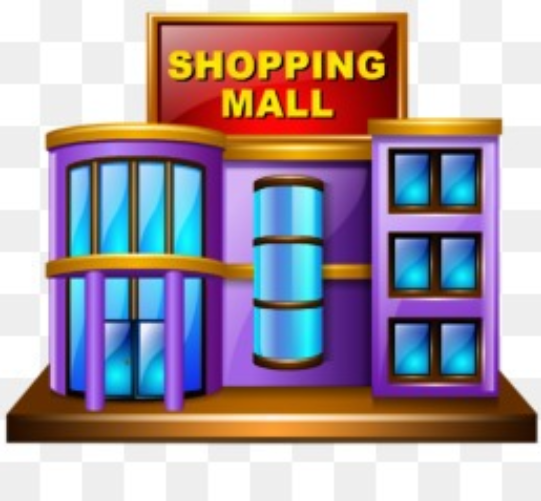 ma_ _
l  l
l  l
do_ _
Listen and write the missing letter/s
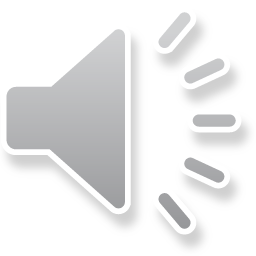 Look and write the word
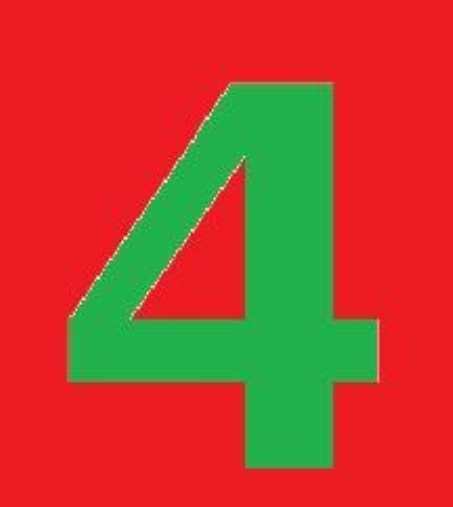 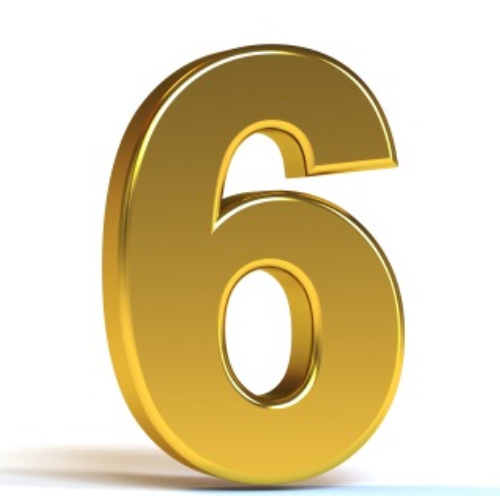 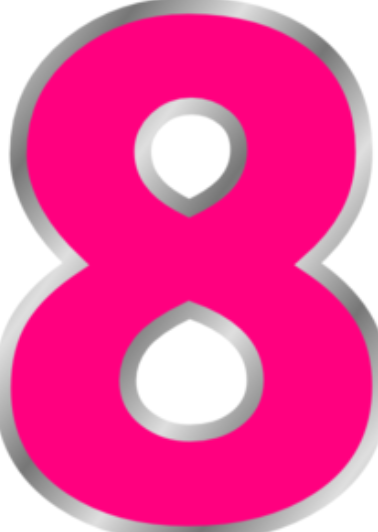 six
eight
four
Look and write the word
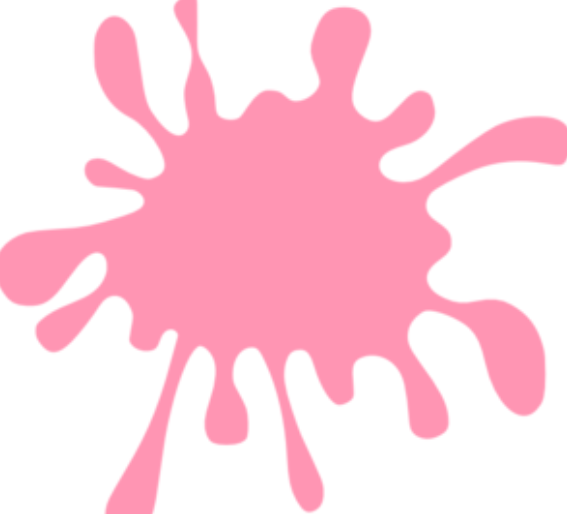 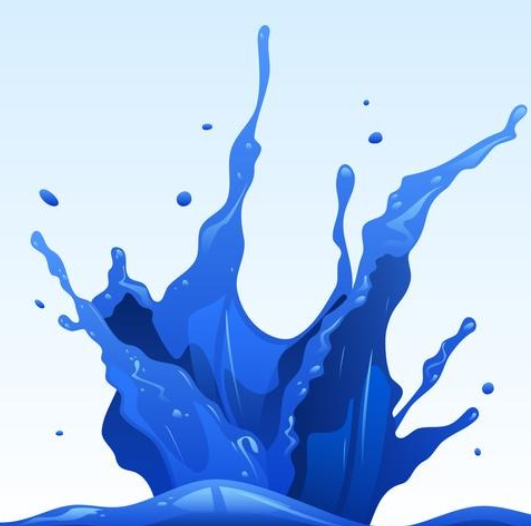 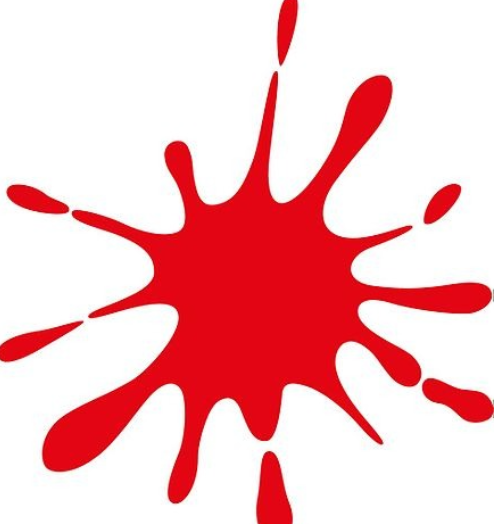 pink
red
blue
Look and write the word
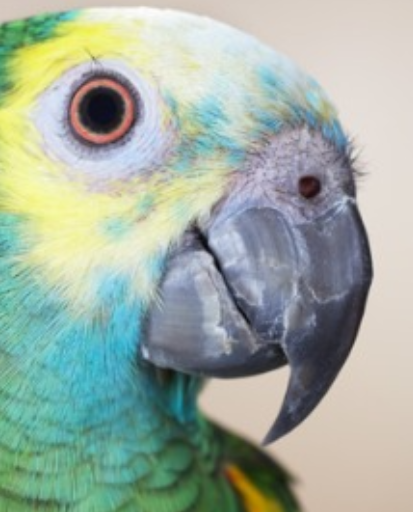 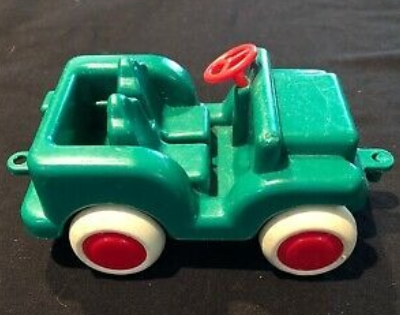 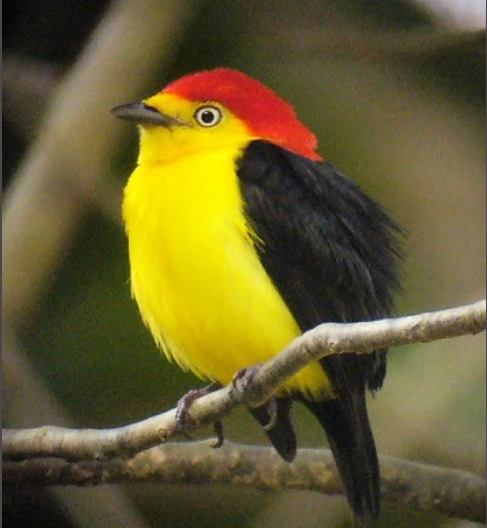 bird
toy
beak
Look and write the word
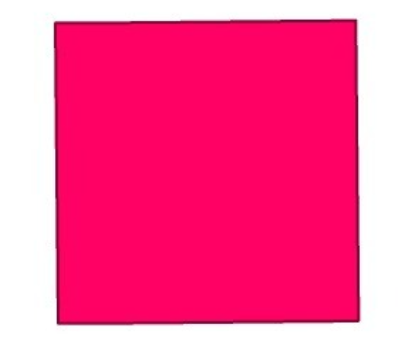 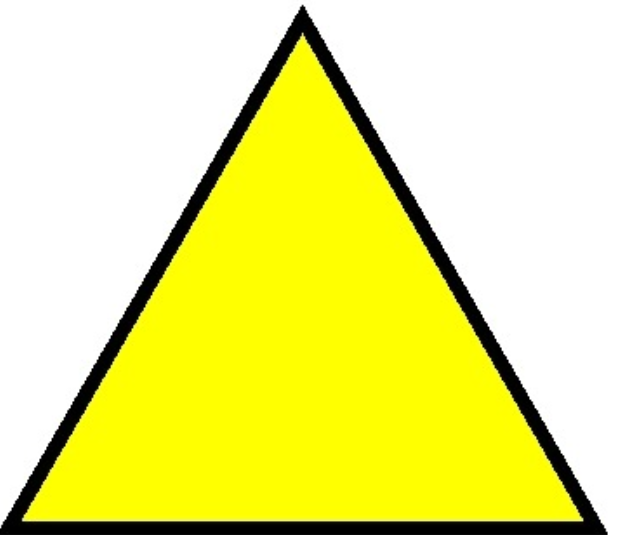 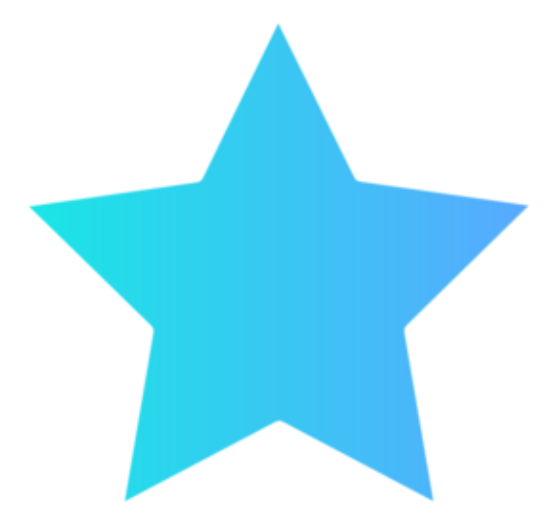 triangle
star
square
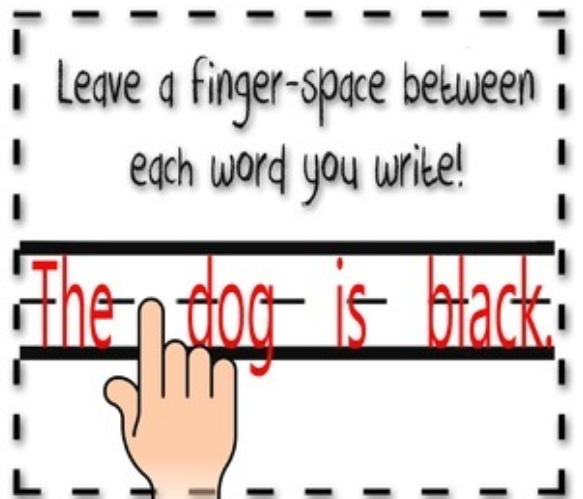 I  can  see  a  kite.
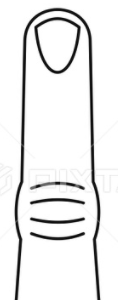 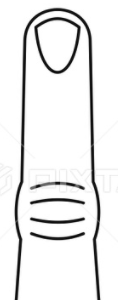 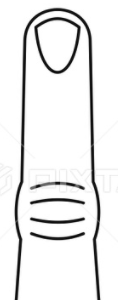 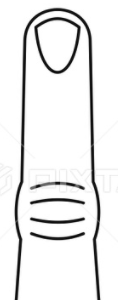 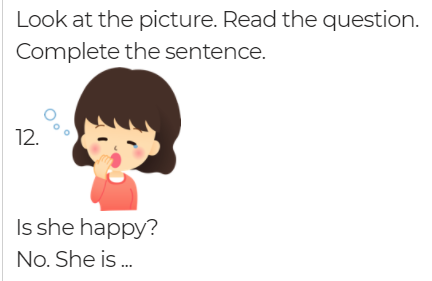 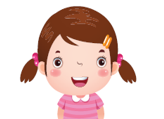 Is she happy?Yes, she _____.
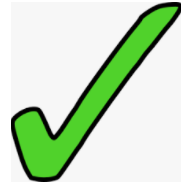 isn’t                   is
Complete the sentence.
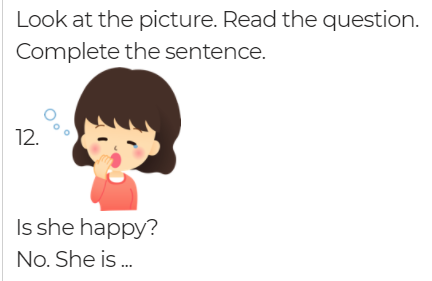 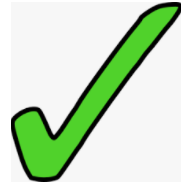 isn’t                   is
Complete the sentence.
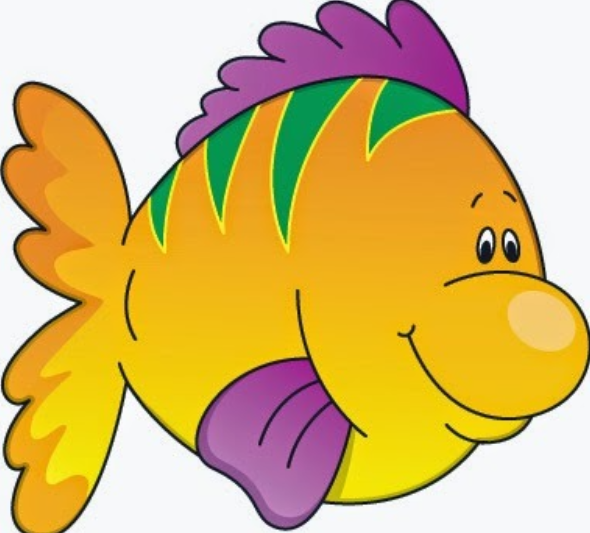 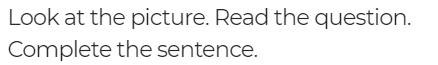 a fish
I can see ______.
What can you see? I can see ...
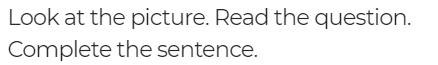 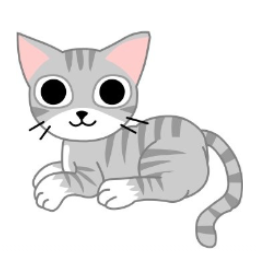 a cat
I can see ______.
What can you see? I can see ...
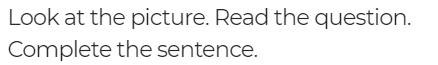 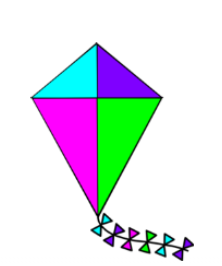 a kite
I can see ______.
What can you see? I can see ...
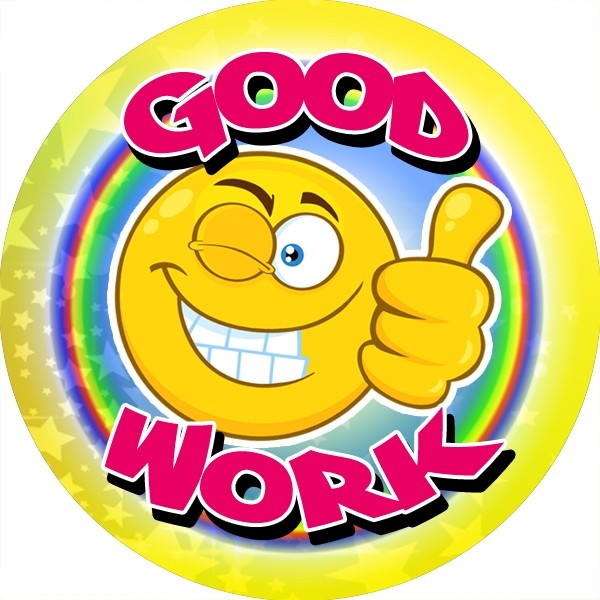 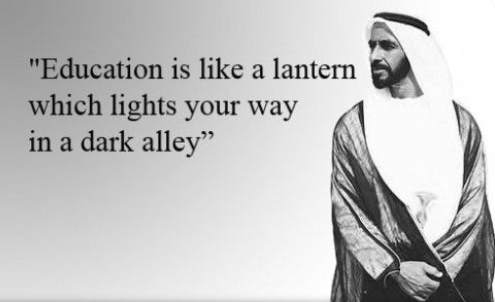 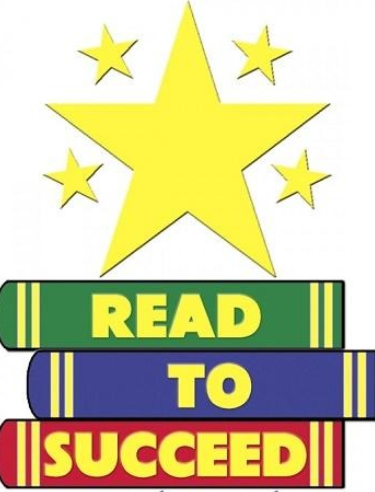